CA ĐOÀN : …
1. Kinh năm thánh 20252. Ca nhập lễ: Bài Ca Bác Ái ( Minh Tâm )3. Kinh vinh danh:4. Đáp ca: Thánh Vịnh 144 ( Lm. Kim Long )5. Tung hô Tin Mừng: Chúa nói: Thầy ban cho các con một điều răn mới…6. Kinh tin kính:7. Lời nguyện tín hữu:8. Ca dâng lễ: Biết Bao Là Hạt Lúa ( Xuân Thao )9. Ca nguyện hiệp lễ: Ca Tình Tri Ân ( Thái Nguyên )10. Ca kết lễ: Sắc Hoa Dâng Mẹ ( Hoài Bắc )
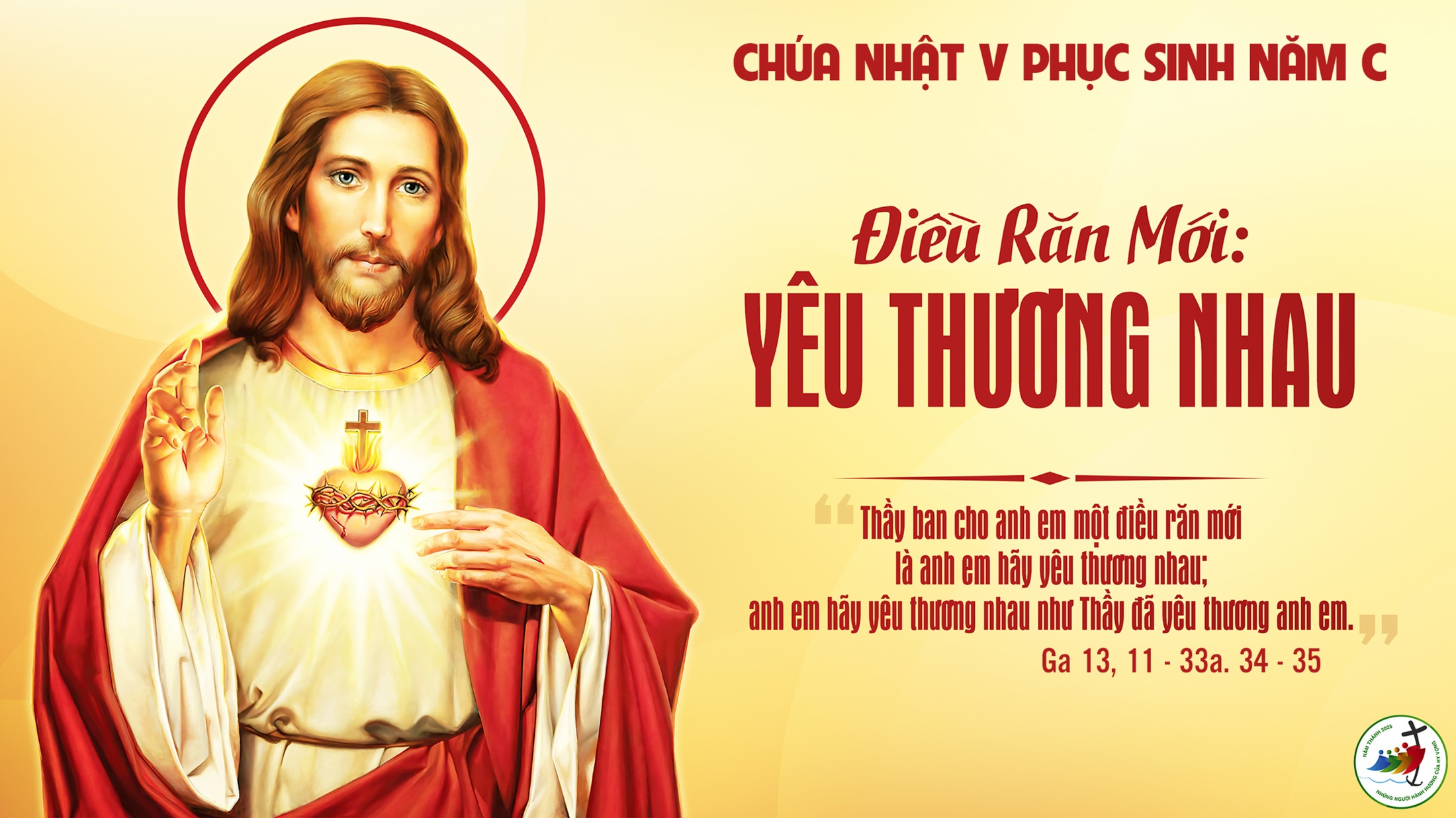 TẬP HÁT CỘNG ĐOÀN
Đk: Lạy Chúa Con Thờ là vua của con, con chúc tụng Danh Chúa đến muôn đời
Alleluia…Alleluia
Chúa nói: Thầy ban cho các con một điều răn mới là các con hãy yêu thương nhau như Thầy yêu thương các con.
Alleluia…Alleluia.
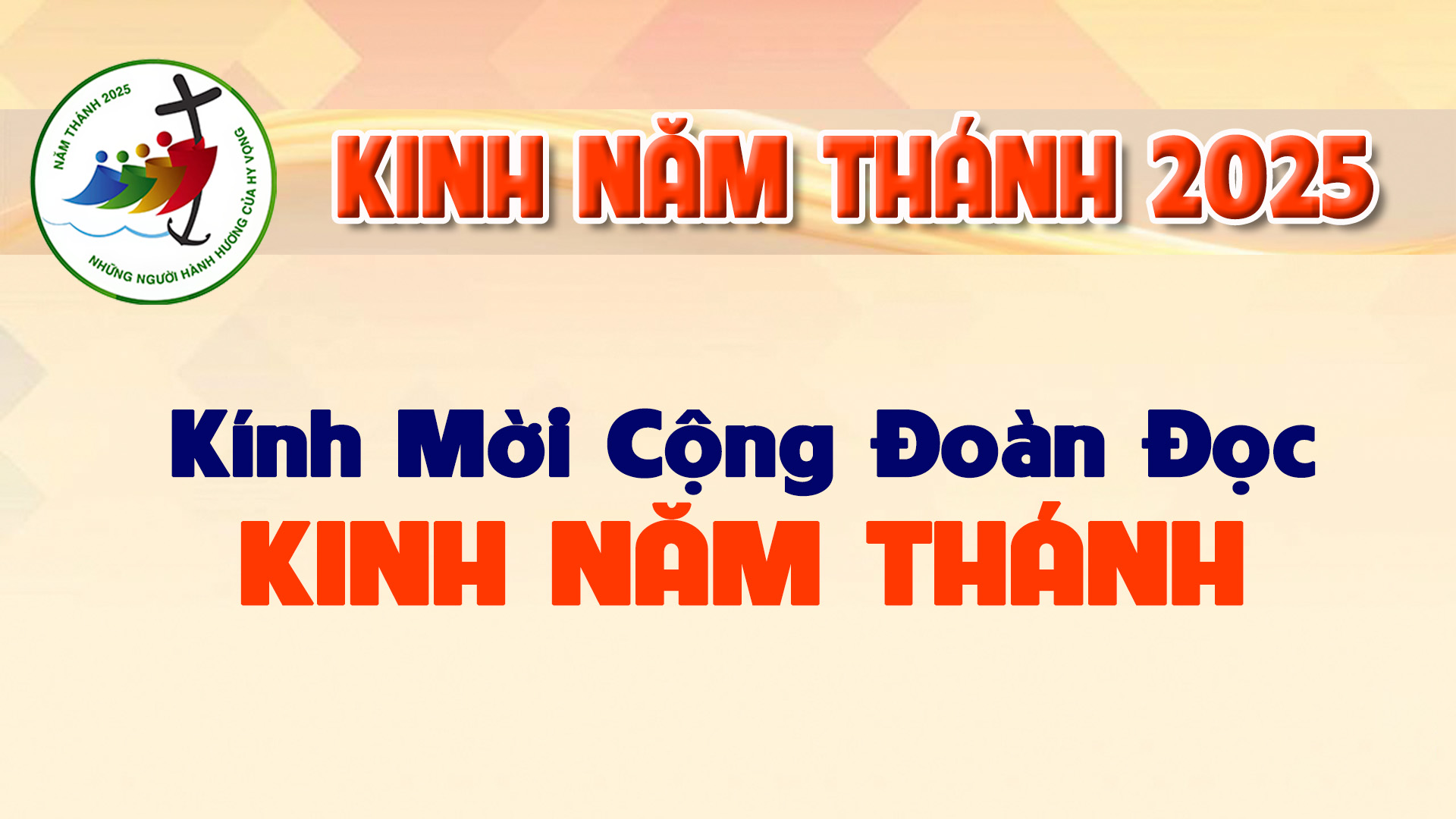 Lạy Cha trên trời/ Xin cho ơn đức tin mà Cha ban tặng chúng con/ trong Chúa Giêsu Kitô Con Cha/ và Anh của chúng con/ cùng ngọn lửa đức ái được thắp lên trong tâm hồn chúng con bởi Chúa Thánh Thần/
khơi dậy trong chúng con niềm hy vọng hồng phúc/ hướng về Nước Cha trị đến / Xin ân sủng Cha biến đổi chúng con/ thành những người miệt mài vun trồng hạt giống Tin Mừng/
Ước gì những hạt giống ấy/ biến đổi từ bên trong nhân loại và toàn thể vũ trụ này/ trong khi vững lòng mong đợi trời mới đất mới/ lúc mà quyền lực Sự Dữ sẽ bị đánh bại/ và vinh quang Cha sẽ chiếu sáng muôn đời/
Xin cho ân sủng của Năm Thánh này/ khơi dậy trong chúng con/ là Những Người Lữ Hành Hy Vọng/ niềm khao khát kho tàng ở trên trời/ đồng thời cũng làm lan tỏa trên khắp thế giới/
niềm vui và sự bình an của Đấng Cứu Chuộc chúng con/ Xin tôn vinh và ngợi khen Cha là Thiên Chúa chúng con/ Cha đáng chúc tụng mãi muôn đời. Amen.
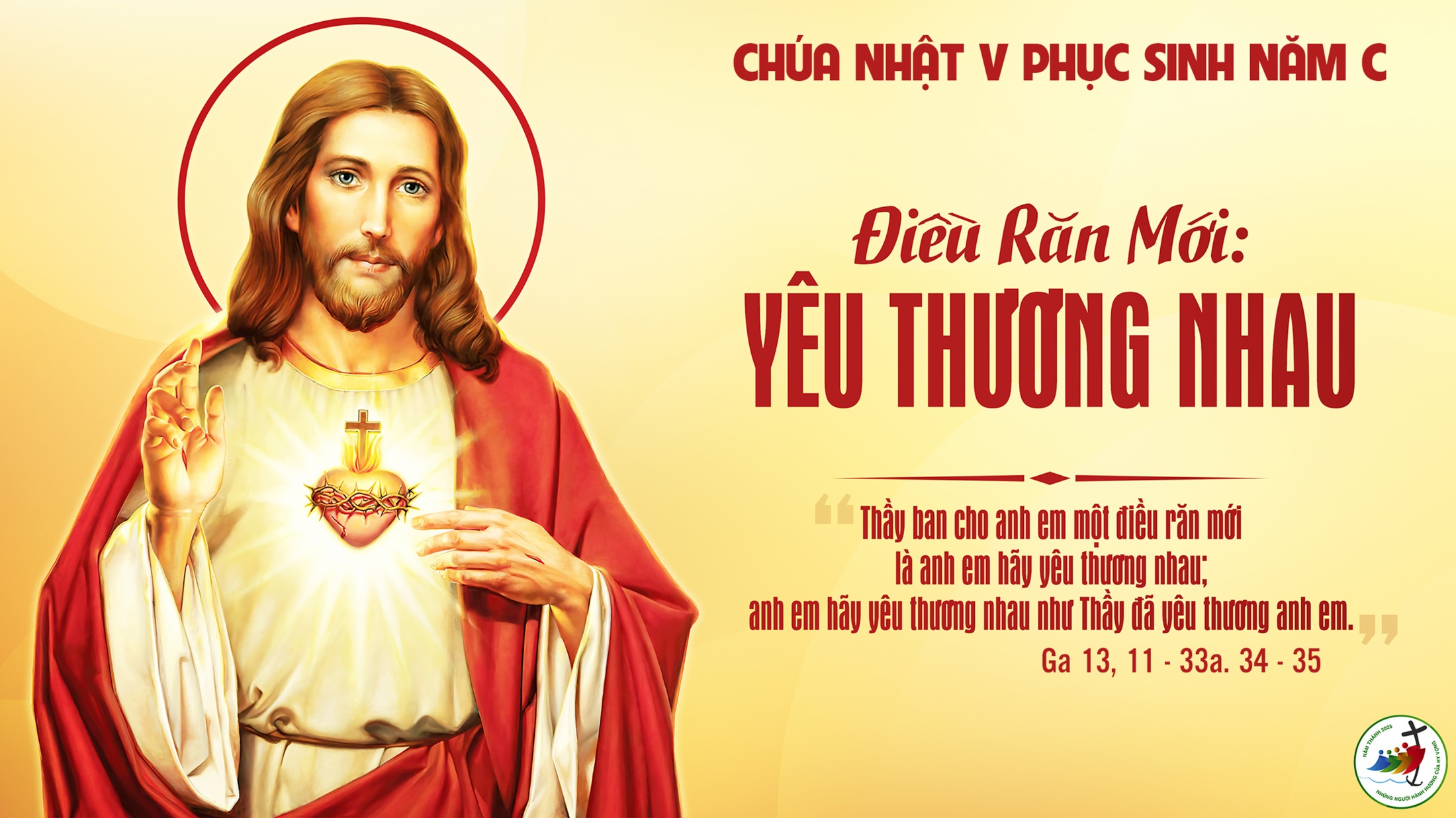 Ca Nhập LễBài Ca Bác ÁiMinh Tâm
Đk: Trong tình thương Chúa là Cha anh em ta hãy mến thương nhau, mến thương chân thành thiết tha, mến thương trong tình đậm đà. Để người gần xa biết được đoàn ta thật là hạnh phúc làm con một Cha. Êm đềm vui sống, ngọt ngào vị tha.
Tk1: Đây bài ca bác ái hát lên trong niềm hân hoan. Liên kết tình anh em hồng ân Chúa ban vô vàn. Như vườn xuân muôn sắc ngát thơm những nhành hoa tươi. Ta sống kề bên nhau dìu nhau tiến lên quê trời.
Đk: Trong tình thương Chúa là Cha anh em ta hãy mến thương nhau, mến thương chân thành thiết tha, mến thương trong tình đậm đà. Để người gần xa biết được đoàn ta thật là hạnh phúc làm con một Cha. Êm đềm vui sống, ngọt ngào vị tha.
Tk2: Bao sầu đau tan biến nếu ta sống trọn tình thương. Trong ước nguyện hiệp thông dựng xây phúc ân thiên đường. Không còn chi cao quý lớn lao cho bằng tình thương. Luôn sống vì anh em dù bao khó nguy không sờn.
Đk: Trong tình thương Chúa là Cha anh em ta hãy mến thương nhau, mến thương chân thành thiết tha, mến thương trong tình đậm đà. Để người gần xa biết được đoàn ta thật là hạnh phúc làm con một Cha. Êm đềm vui sống, ngọt ngào vị tha.
Tk3: Ta về đây hiệp nhất sống trong gia đình thiêng liêng. Quên hết chuyện tư riêng cùng nhau sống chung vững bền. Dâng về Cha chí thánh với Con hiển trị ngàn thu. Trong Thánh Thần tình thương đoàn con nhất tâm tôn thờ.
Đk: Trong tình thương Chúa là Cha anh em ta hãy mến thương nhau, mến thương chân thành thiết tha, mến thương trong tình đậm đà. Để người gần xa biết được đoàn ta thật là hạnh phúc làm con một Cha. Êm đềm vui sống, ngọt ngào vị tha.
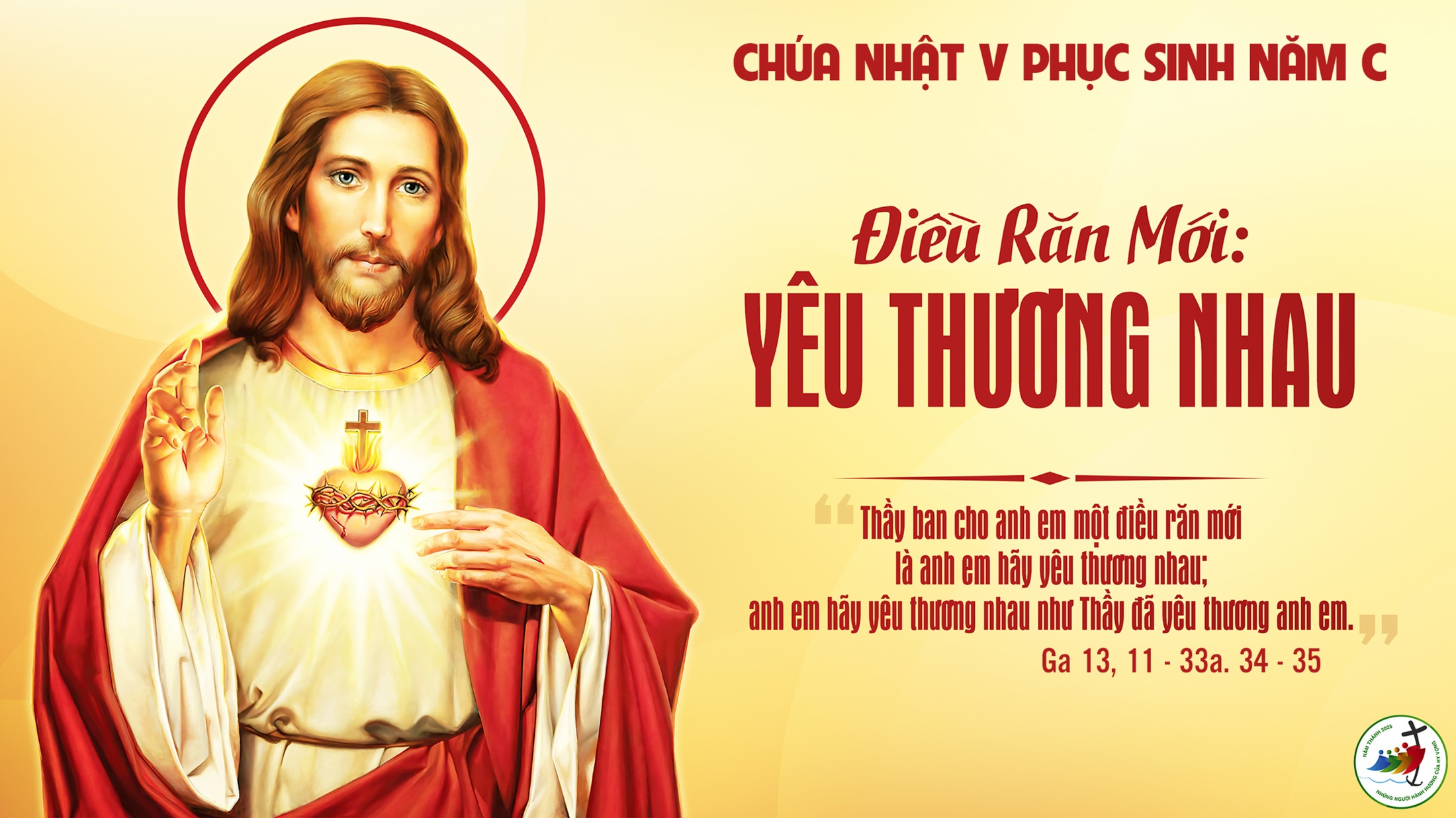 KINH VINH DANH
Ca Lên Đi 2
KINH VINH DANH
Chủ tế: Vinh danh Thiên Chúa trên các tầng trời. Và bình an dưới thế, bình an dưới thế cho người thiện tâm.
Chúng con ca ngợi Chúa. Chúng con chúc tụng Chúa. Chúng con thờ lạy Chúa. Chúng con tôn vinh Chúa. Chúng con cảm tạ Chúa vì vinh quang cao cả Chúa.
Lạy Chúa là Thiên Chúa, là Vua trên trời, là Chúa Cha toàn năng. Lạy Con Một Thiên Chúa, Chúa Giê-su Ki-tô.
Lạy Chúa là Thiên Chúa, là Chiên Thiên Chúa, là Con Đức Chúa Cha. Chúa xoá tội trần gian, xin thương, xin thương, xin thương xót chúng con.
Chúa xoá tội trần gian, Xin nhận lời chúng con cầu khẩn. Chúa ngự bên hữu Đức Chúa Cha, xin thương, xin thương, xin thương xót chúng con.
Vì lạy Chúa Giê-su Ki-tô, chỉ có Chúa là Đấng Thánh, chỉ có Chúa là Chúa, chỉ có Chúa là Đấng Tối Cao, cùng Đức Chúa Thánh Thần trong vinh quang Đức Chúa Cha. A-men. A-men.
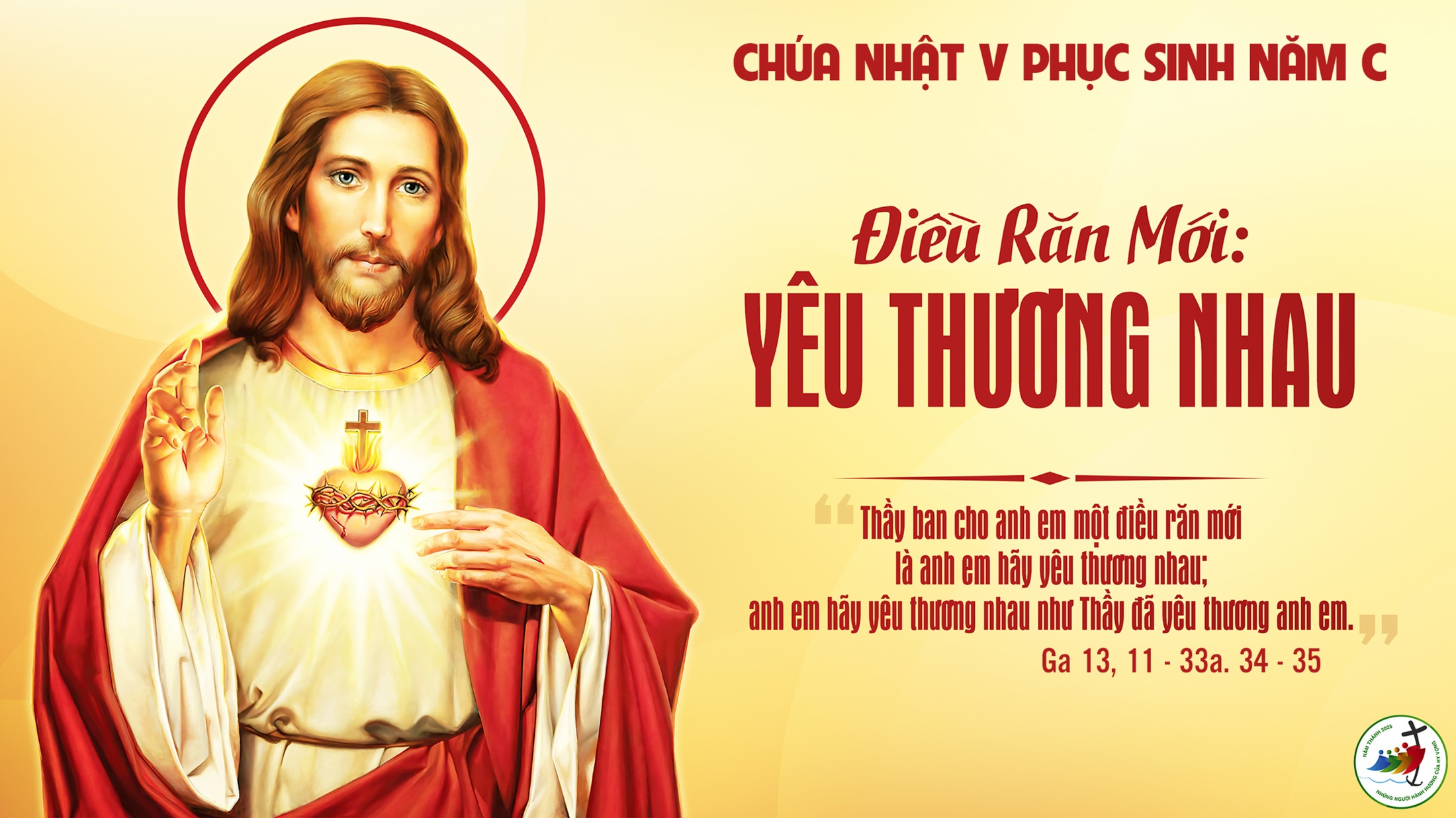 KINH VINH DANH
Chủ tế: Vinh danh Thiên Chúa trên các tầng trời.A+B: Và bình an dưới thế cho người thiện tâm.
A: Chúng con ca ngợi Chúa.
B: Chúng con chúc tụng Chúa. A: Chúng con thờ lạy Chúa. 
B: Chúng con tôn vinh Chúa.
A: Chúng con cảm tạ Chúa vì vinh quang cao cả Chúa.
B: Lạy Chúa là Thiên Chúa, là Vua trên trời, là Chúa Cha toàn năng.
A: Lạy con một Thiên Chúa,            Chúa Giêsu Kitô.
B: Lạy Chúa là Thiên Chúa, là Chiên Thiên Chúa là Con Đức Chúa Cha.
A: Chúa xóa tội trần gian, xin thương xót chúng con.
B: Chúa xóa tội trần gian, xin nhậm lời chúng con cầu khẩn.
A: Chúa ngự bên hữu Đức Chúa Cha, xin thương xót chúng con.
B: Vì lạy Chúa Giêsu Kitô, chỉ có Chúa là Đấng Thánh.
Chỉ có Chúa là Chúa, chỉ có Chúa là đấng tối cao.
A+B: Cùng Đức Chúa Thánh Thần trong vinh quang Đức Chúa Cha. 
Amen.
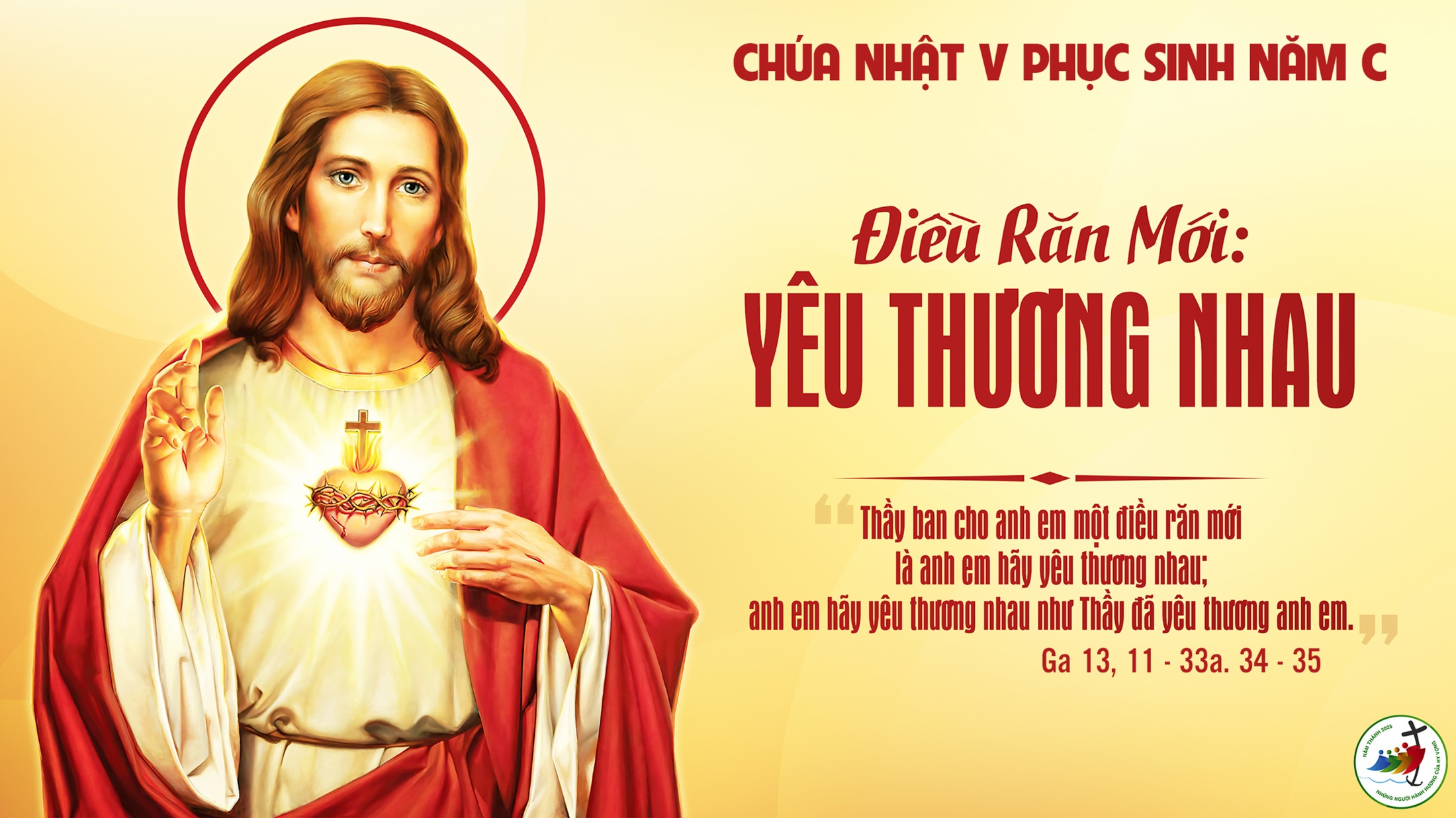 Bài đọc 1.Hai Tông Đồ tập họp Hội Thánh và kể lại tất cả những gì Thiên Chúa đã cùng làm với hai ông.Bài trích sách Công vụ Tông Đồ.
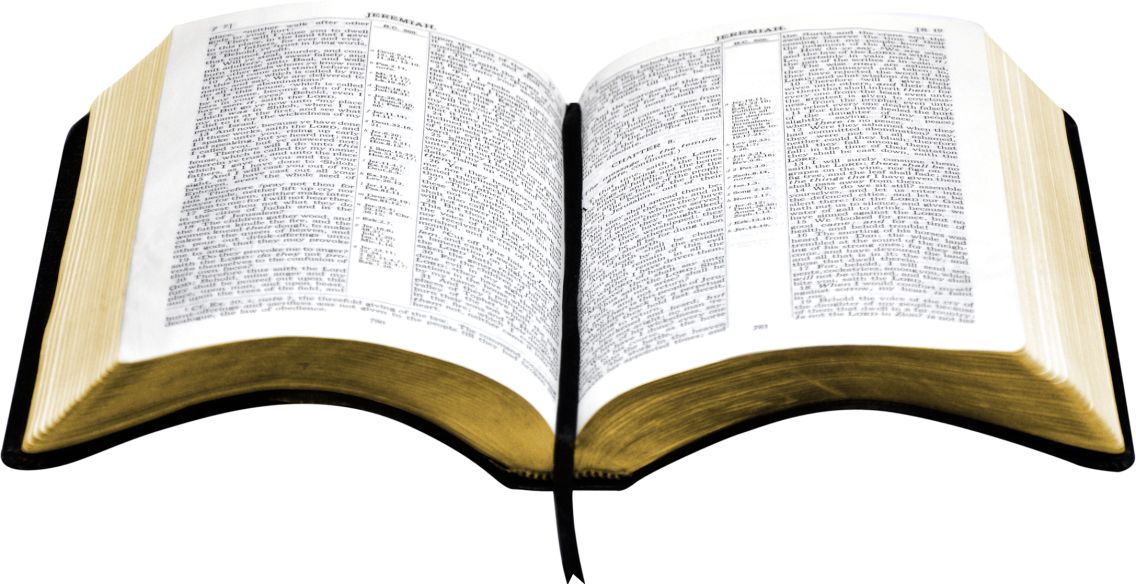 THÁNH VỊNH 144
Lm Kim Long
03 câu
Đk: Lạy Chúa Con Thờ là vua của con, con chúc tụng Danh Chúa đến muôn đời
Tk1: Thật Chúa nhân hậu và hay xót thương, không mau giận, nhưng sẵn ân tình. Chúa nhân hậu với hết mọi người, Tỏ lòng khoan dung với muôn loài Ngài đã dựng nên
Đk: Lạy Chúa Con Thờ là vua của con, con chúc tụng Danh Chúa đến muôn đời
Tk2: Việc Chúa đã làm đều phải tán dương, tôi trung phải lên tiếng ca tụng. Nói lên rằng: Nước Chúa vinh hiển, Hãy cùng tuyên xưng: Chúa ta thờ thực rất quyền uy.
Đk: Lạy Chúa Con Thờ là vua của con, con chúc tụng Danh Chúa đến muôn đời
Tk3: Người thế nay tận tường bao chiến công, trông vương quyền của Chúa rạng ngời, Chính vương quyền sáng chói muôn đời, Nước Ngài quang vinh sẽ luôn trường tồn đến ngàn thu.
Đk: Lạy Chúa Con Thờ là vua của con, con chúc tụng Danh Chúa đến muôn đời
Bài đọc 2.Thiên Chúa lau sạch nước mắt họ.Trích sách Khải Huyền của Thánh Gioan.
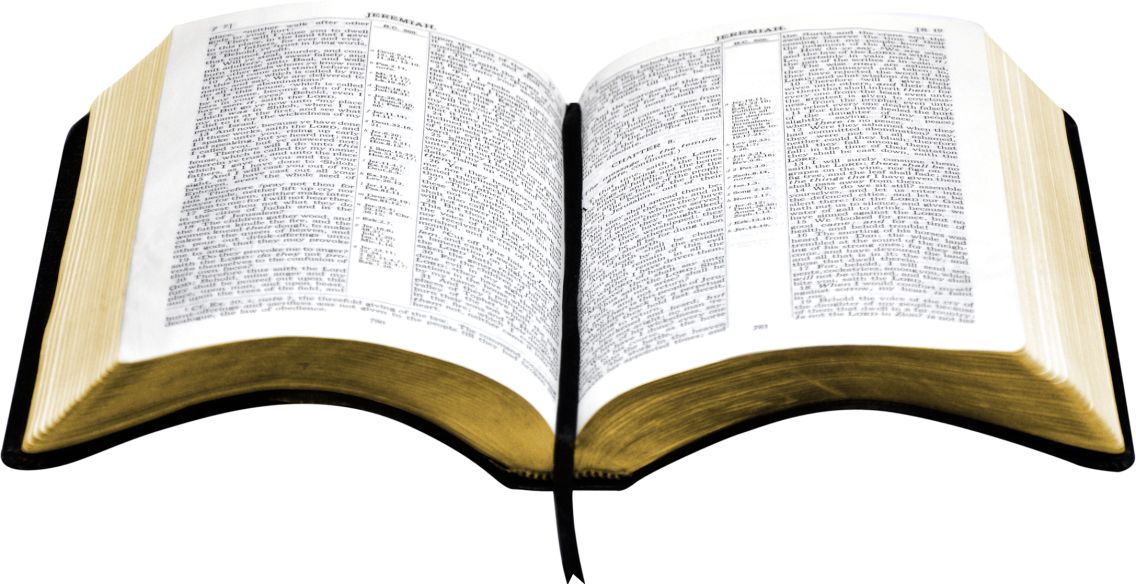 Alleluia…Alleluia
Chúa nói: Thầy ban cho các con một điều răn mới là các con hãy yêu thương nhau như Thầy yêu thương các con.
Alleluia…Alleluia.
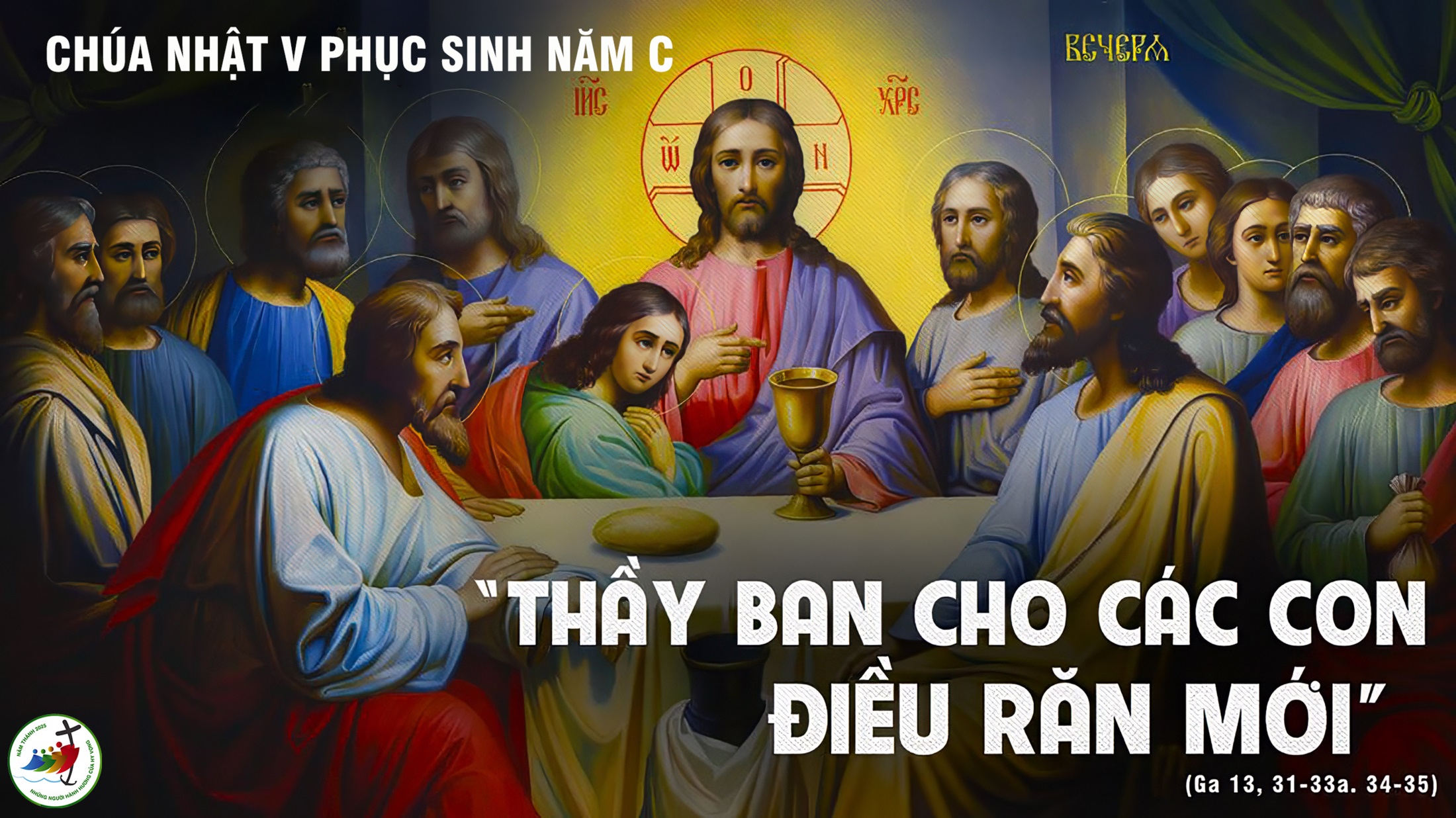 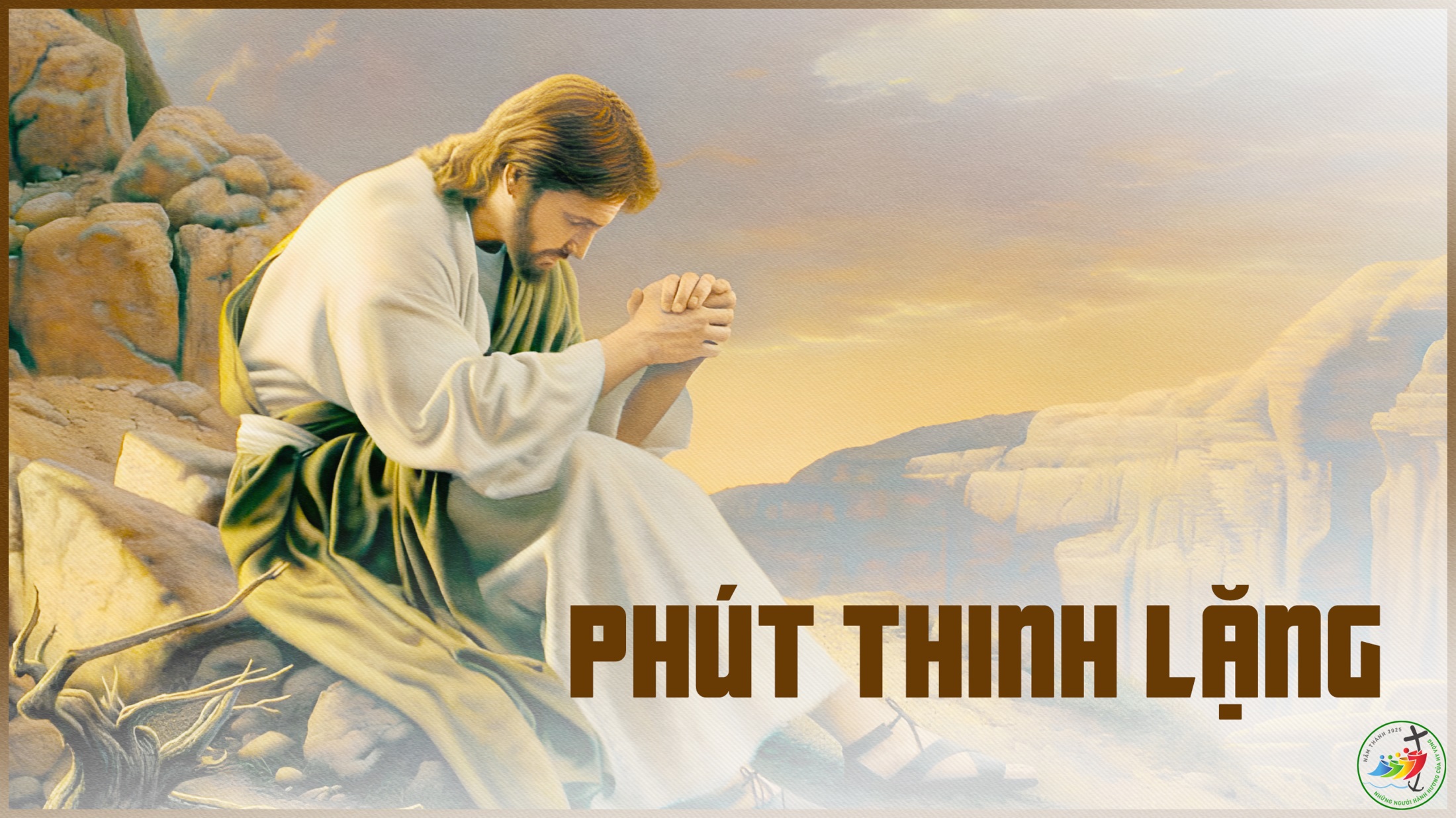 KINH TIN KÍNH
Tôi tin kính một Thiên Chúa là Cha toàn năng, Đấng tạo thành trời đất, muôn vật hữu hình và vô hình. Tôi tin kính một Chúa Giêsu Kitô, Con Một Thiên Chúa,
Sinh bởi Đức Chúa Cha từ trước muôn đời. Người là Thiên Chúa bởi Thiên Chúa, Ánh Sáng bởi Ánh Sáng, Thiên Chúa thật bởi Thiên Chúa thật,
được sinh ra mà không phải được tạo thành, đồng bản thể với Đức Chúa Cha: nhờ Người mà muôn vật được tạo thành. Vì loài người chúng ta và để cứu độ chúng ta,
Người đã từ trời xuống thế. Bởi phép Đức Chúa Thánh Thần, Người đã nhập thể trong lòng Trinh Nữ Maria, và đã làm người.
Người chịu đóng đinh vào thập giá vì chúng ta, thời quan Phongxiô Philatô; Người chịu khổ hình và mai táng, ngày thứ ba Người sống lại như lời Thánh Kinh.
Người lên trời, ngự bên hữu Đức Chúa Cha, và Người sẽ lại đến trong vinh quang để phán xét kẻ sống và kẻ chết, Nước Người sẽ không bao giờ cùng.
Tôi tin kính Đức Chúa Thánh Thần là Thiên Chúa và là Đấng ban sự sống, Người bởi Đức Chúa Cha và Đức Chúa Con mà ra,
Người được phụng thờ và tôn vinh cùng với Đức Chúa Cha và Đức Chúa Con: Người đã dùng các tiên tri mà phán dạy. Tôi tin Hội Thánh duy nhất, thánh thiện, công giáo và tông truyền.
Tôi tuyên xưng có một Phép Rửa để tha tội. Tôi trông đợi kẻ chết sống lại và sựsống đời sau. Amen.
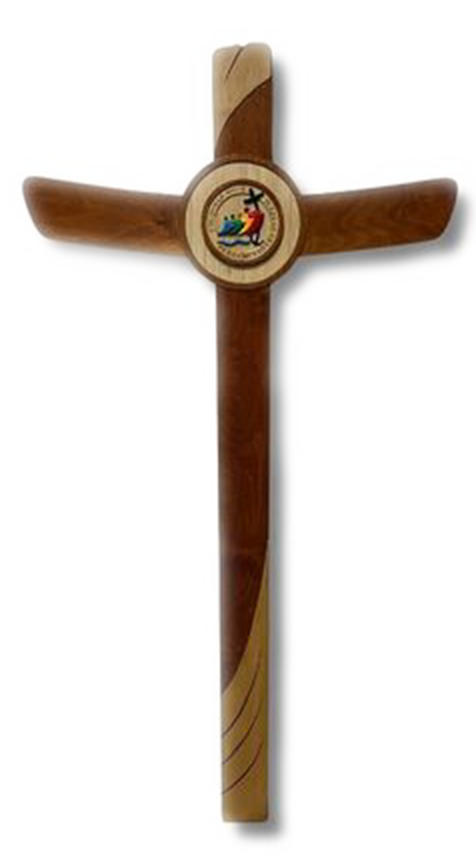 LỜI NGUYỆN TÍN HỮU
Anh chị em thân mến, di chúc Đức Giêsu gồm tóm trong một câu: Thầy ban cho anh em một điều răn mới là anh em hãy yêu thương nhau; anh em hãy yêu thương nhau như chính Thầy đã yêu thương anh em. Với quyết tâm sống theo điều răn của Chúa, chúng ta cùng tha thiết nguyện xin
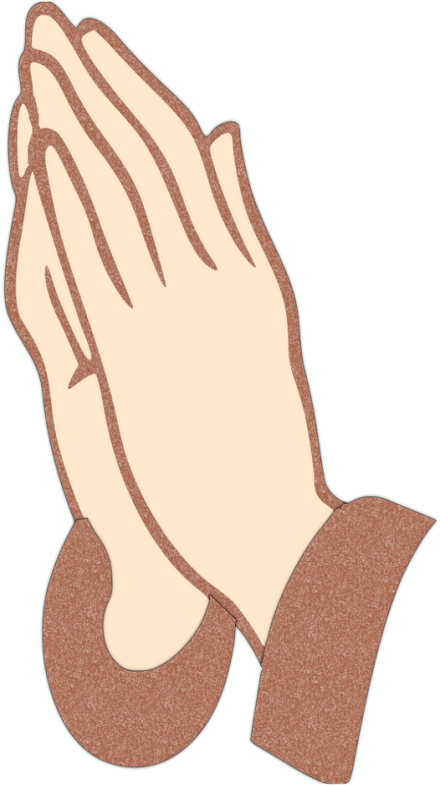 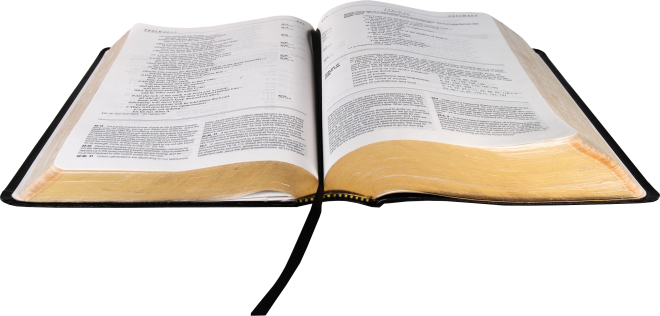 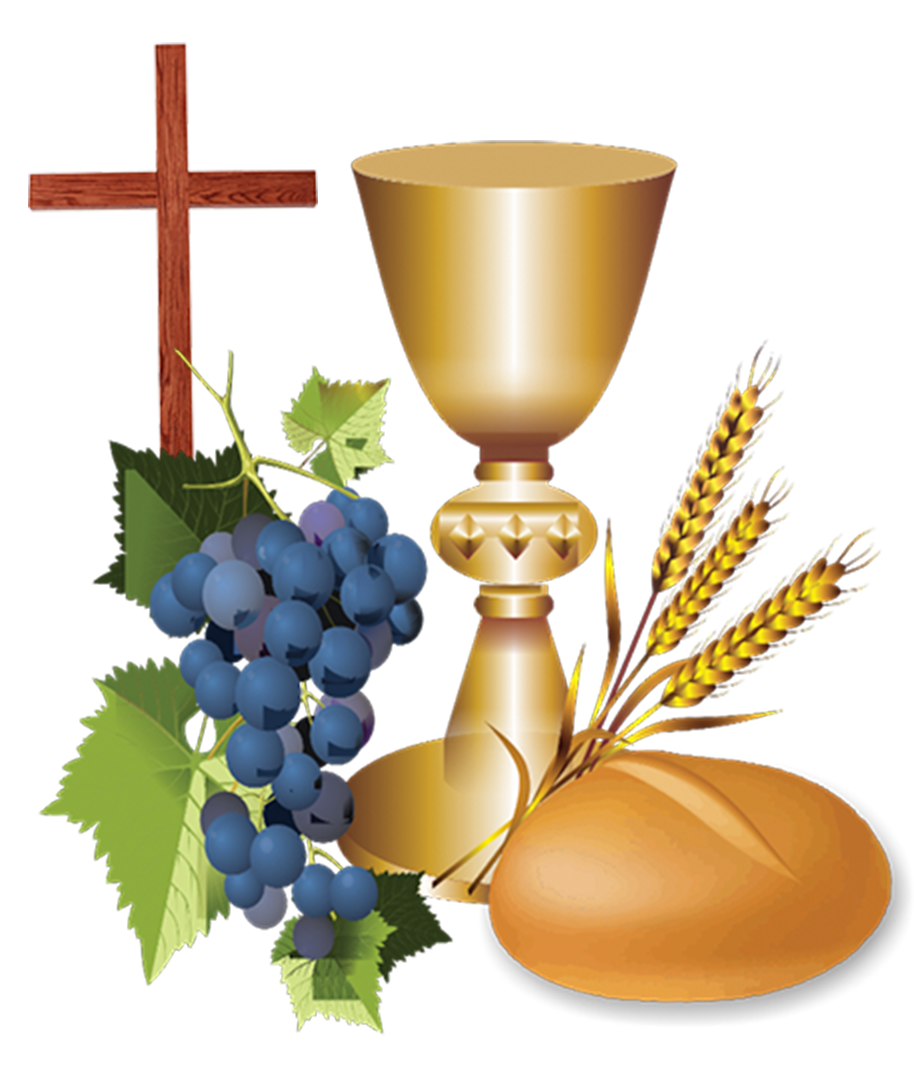 Ca Dâng LễBiết Bao Là Hạt LúaXuân Thảo
Đk: Biết bao là hạt lúa mới làm nên tấm bánh này (làm nên bánh này), biết bao là trái nho mới ép nên chén rượu đây, tượng trưng cho sự hiệp nhất giữa đoàn con cùng một Cha trên trời, tượng trưng cho sự hiệp nhất giữa anh chị em (a là) nhà một nhà.
Tk1:  Đây những hạt lúa từ lao công khó nhọc trên ruộng đồng. Đây những trái nho từ mồ hôi dãi dầu (là) mưa nắng. Làm nên bánh thơm, ép nên rượu nồng đem về đây dâng Chúa. Để nên Mình thánh, trở thành Máu thánh nên Bí Tích Tình Yêu nhiệm màu.
Đk: Biết bao là hạt lúa mới làm nên tấm bánh này (làm nên bánh này), biết bao là trái nho mới ép nên chén rượu đây, tượng trưng cho sự hiệp nhất giữa đoàn con cùng một Cha trên trời, tượng trưng cho sự hiệp nhất giữa anh chị em (a là) nhà một nhà.
Tk2: Đây những ngọn nến nguyện tiêu hao hiến mình cho tình yêu. Đây những cánh hoa là đời con ước nguyện (là) dâng hiến. Cùng với bánh thơm, với chén rượu nồng đem về đây dâng Chúa. Nguyện như trầm hương, bay thẳng tới Chúa, như hiến lễ tình yêu tinh tuyền.
Đk: Biết bao là hạt lúa mới làm nên tấm bánh này (làm nên bánh này), biết bao là trái nho mới ép nên chén rượu đây, tượng trưng cho sự hiệp nhất giữa đoàn con cùng một Cha trên trời, tượng trưng cho sự hiệp nhất giữa anh chị em (a là) nhà một nhà.
Tk3: Đây cả cuộc sống nguyện dâng lên hiến mình cho tình yêu. Đây cả tấm thân trọn đời luôn ước nguyện (là) dâng hiến. Cùng với bánh thơm, với chén rượu nồng con hiệp dâng lên Chúa. Nguyện cho đời con, trở thành ánh sáng, nên muối ướp tình yêu mặn nồng.
Đk: Biết bao là hạt lúa mới làm nên tấm bánh này (làm nên bánh này), biết bao là trái nho mới ép nên chén rượu đây, tượng trưng cho sự hiệp nhất giữa đoàn con cùng một Cha trên trời, tượng trưng cho sự hiệp nhất giữa anh chị em (a là) nhà một nhà.
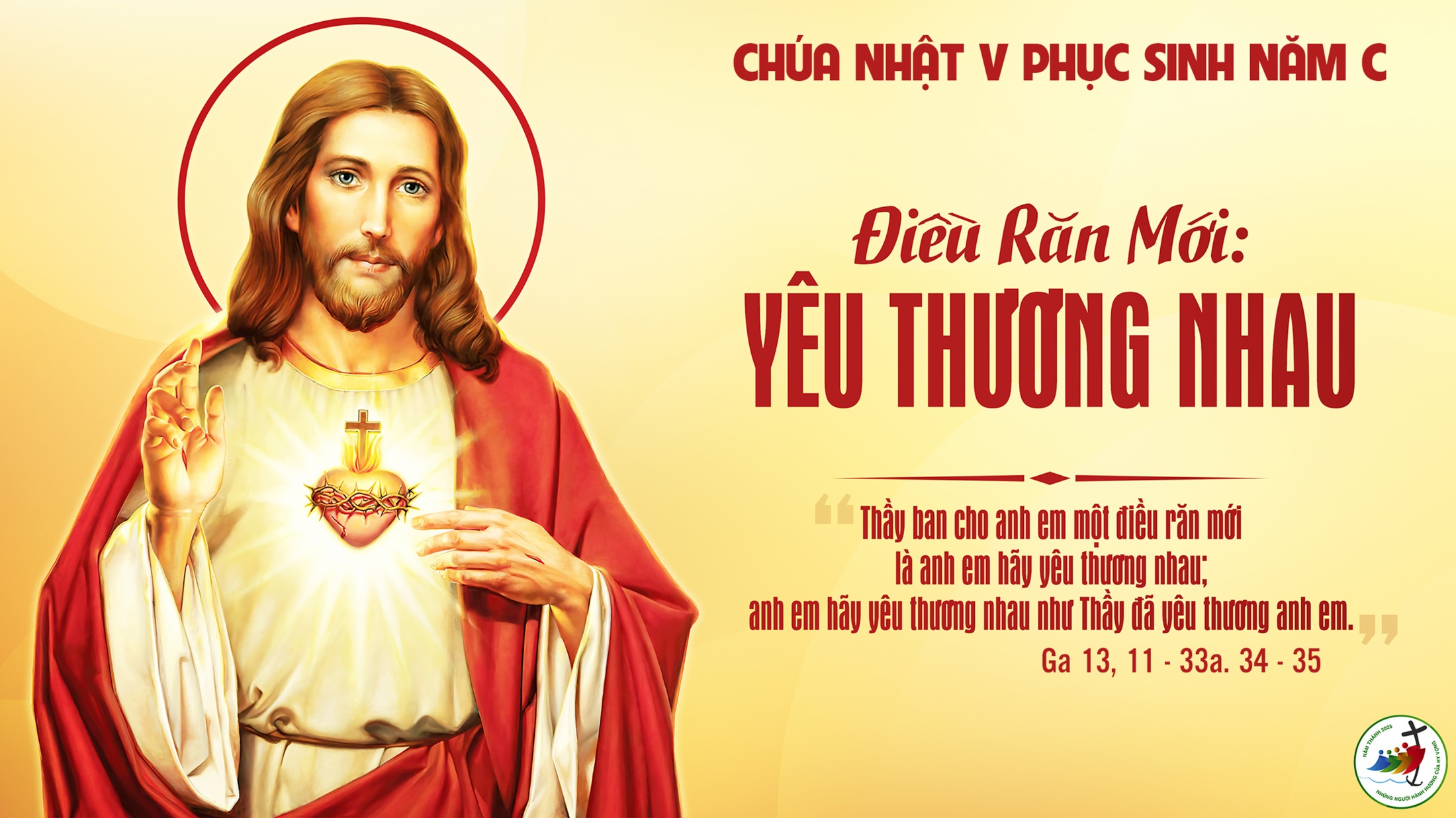 Ca Nguyện Hiệp LễCa Tình Tri ÂnThái Nguyên
Tk1: Hằng ngày con gặp được Chúa trong những anh em trong những tha nhân cùng con đồng hành. Hằng ngày con gặp được Chúa trên các vỉa hè, trên đường phố trưa, trong quán chợ chiều. Hằng ngày con gặp được Chúa con thấy vui hơn, con thấy yêu hơn đời không lạc loài. Hằng ngày con tìm gặp Chúa chia sớt ngọt bùi, san sẻ áo cơm sưởi ấm lòng người.
Đk: Lời Ngài con vẫn nhớ luôn: Ai yêu tha nhân là chính yêu Ngài. Lời Ngài con đâu dám quên: Yêu Ngài là yêu anh em.
Tk2: Hằng ngày con gặp được Chúa nơi bác công nhân, nơi bác nông dân ngày đêm miệt mài. Hằng ngày con gặp được Chúa trên các nẻo đường, ông bà mến thương, em bé đến trường. Hằng ngày con gặp được Chúa khi đám tang qua, em bé sinh ra niềm vui dập dồn. Hằng ngày con gặp được Chúa trong xóm nhà nghèo tiêu điều xác xơ bình an phận người.
Đk: Lời Ngài con vẫn nhớ luôn: Ai yêu tha nhân là chính yêu Ngài. Lời Ngài con đâu dám quên: Yêu Ngài là yêu anh em.
Tk3: Hằng ngày con gặp được Chúa như ánh dương lên, chim hót hân hoan ngày vui khởi đầu. Hằng ngày con gặp được Chúa khi đến nhà thờ chuông chiều thiết tha như tiếng gọi mời. Hằng ngày con gặp được Chúa khi ánh trăng soi đưa lối con đi màn đêm phủ đầy. Hằng ngày con gặp được Chúa trên ánh điện đường, im lìm phố đêm buồn vui phận người.
Đk: Lời Ngài con vẫn nhớ luôn: Ai yêu tha nhân là chính yêu Ngài. Lời Ngài con đâu dám quên: Yêu Ngài là yêu anh em.
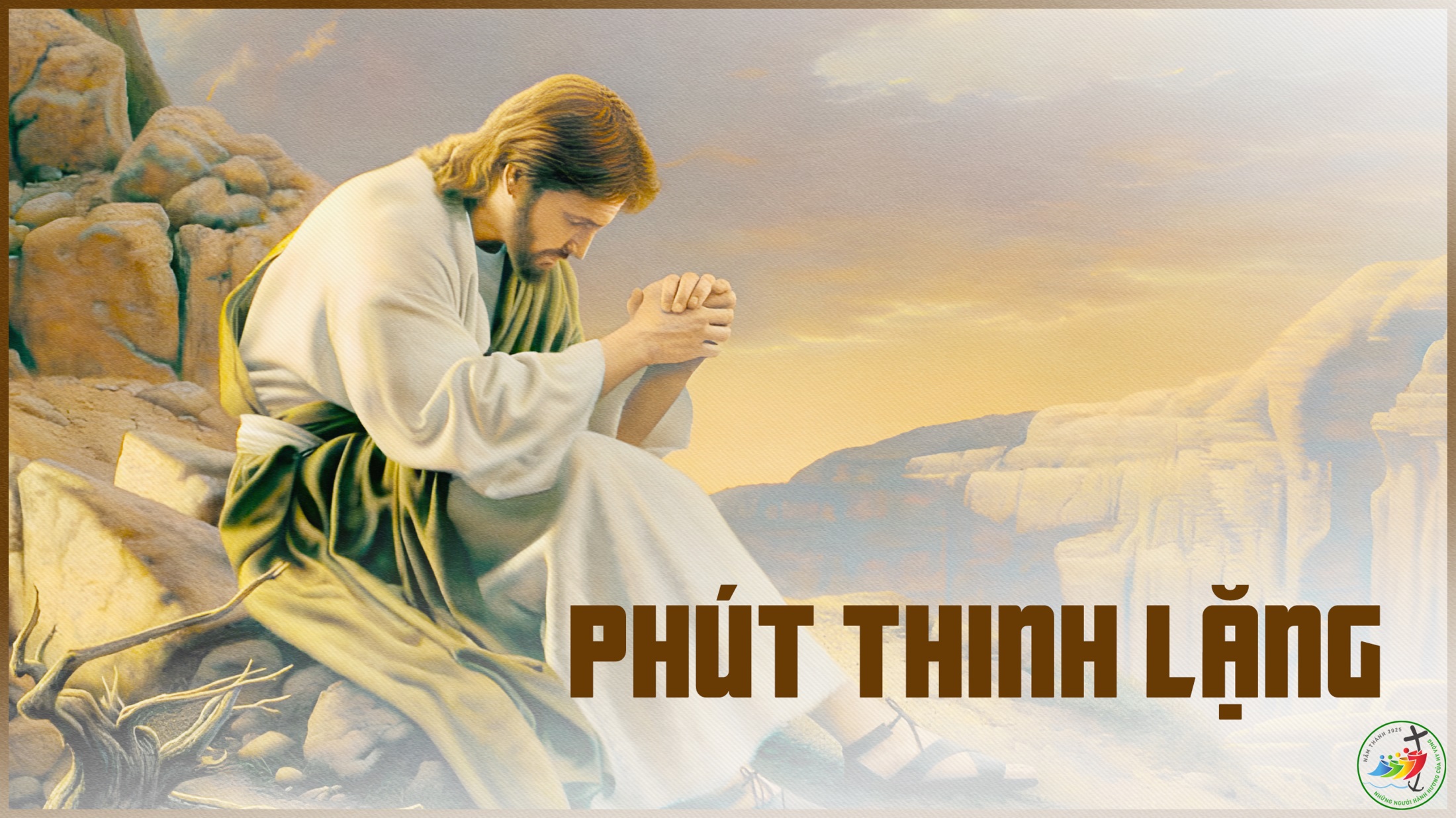 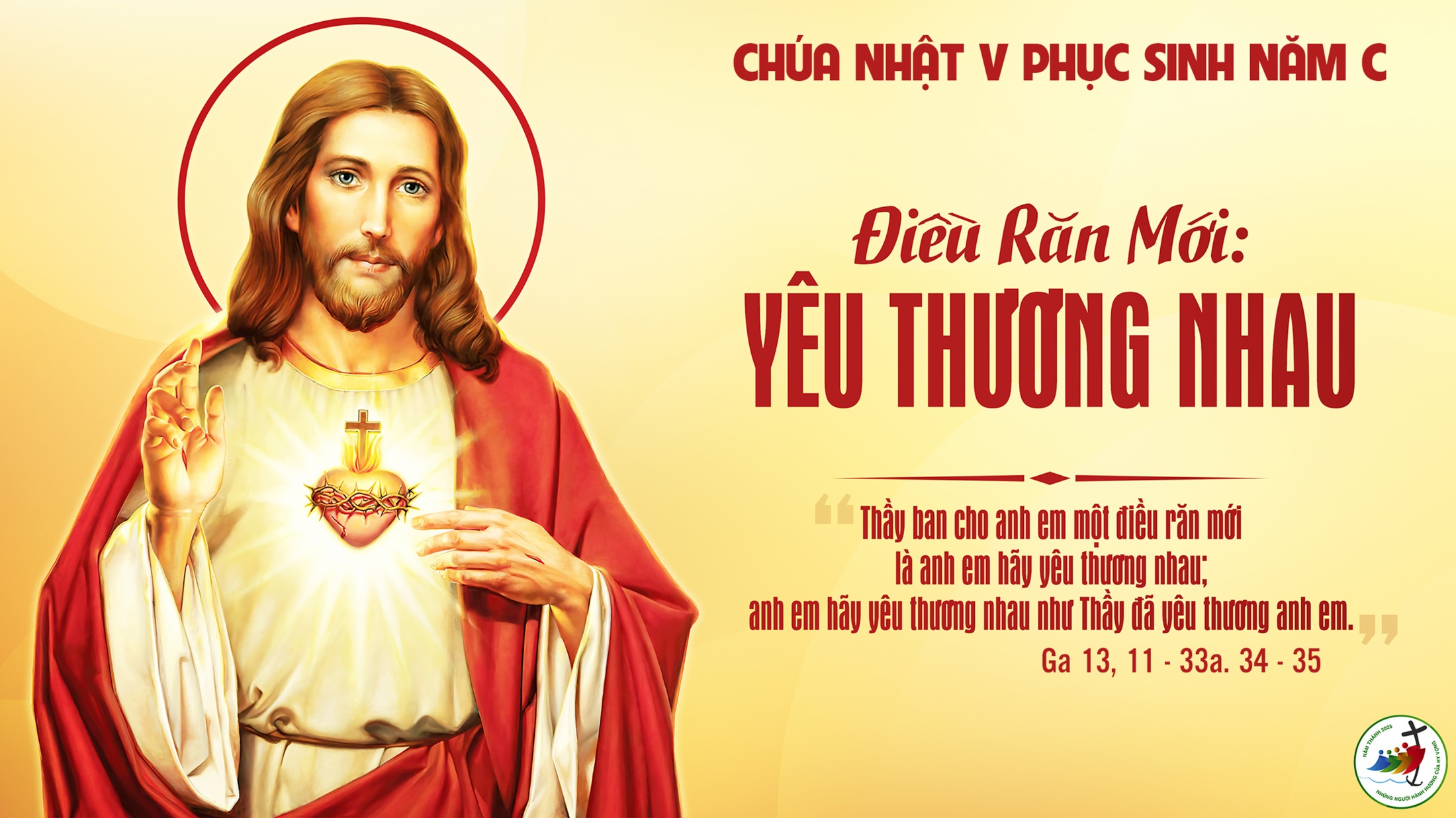 Ca Kết LễSắc Hoa Dâng MẹHoài Bắc
Tk1: Cùng muôn vạn lời ca con xin dâng Mẹ cánh hoa lòng. Xin nối kết muôn màu trong mối tình nhiệm mầu mến thương.
Đk: Cùng xin dâng lên trước ngai Mẹ muôn hoa lòng thành con kính dâng. Nguyện Mẹ thương nâng đỡ cho con sống yên vui hưởng ơn thái bình.
Tk2: Như hoa hồng tươi xinh trong gai chông nụ vẫn khoe mầu. Giữa lao khó cuộc đời xin dắt dìu vượt mọi hiểm nguy.
Đk: Cùng xin dâng lên trước ngai Mẹ muôn hoa lòng thành con kính dâng. Nguyện Mẹ thương nâng đỡ cho con sống yên vui hưởng ơn thái bình.
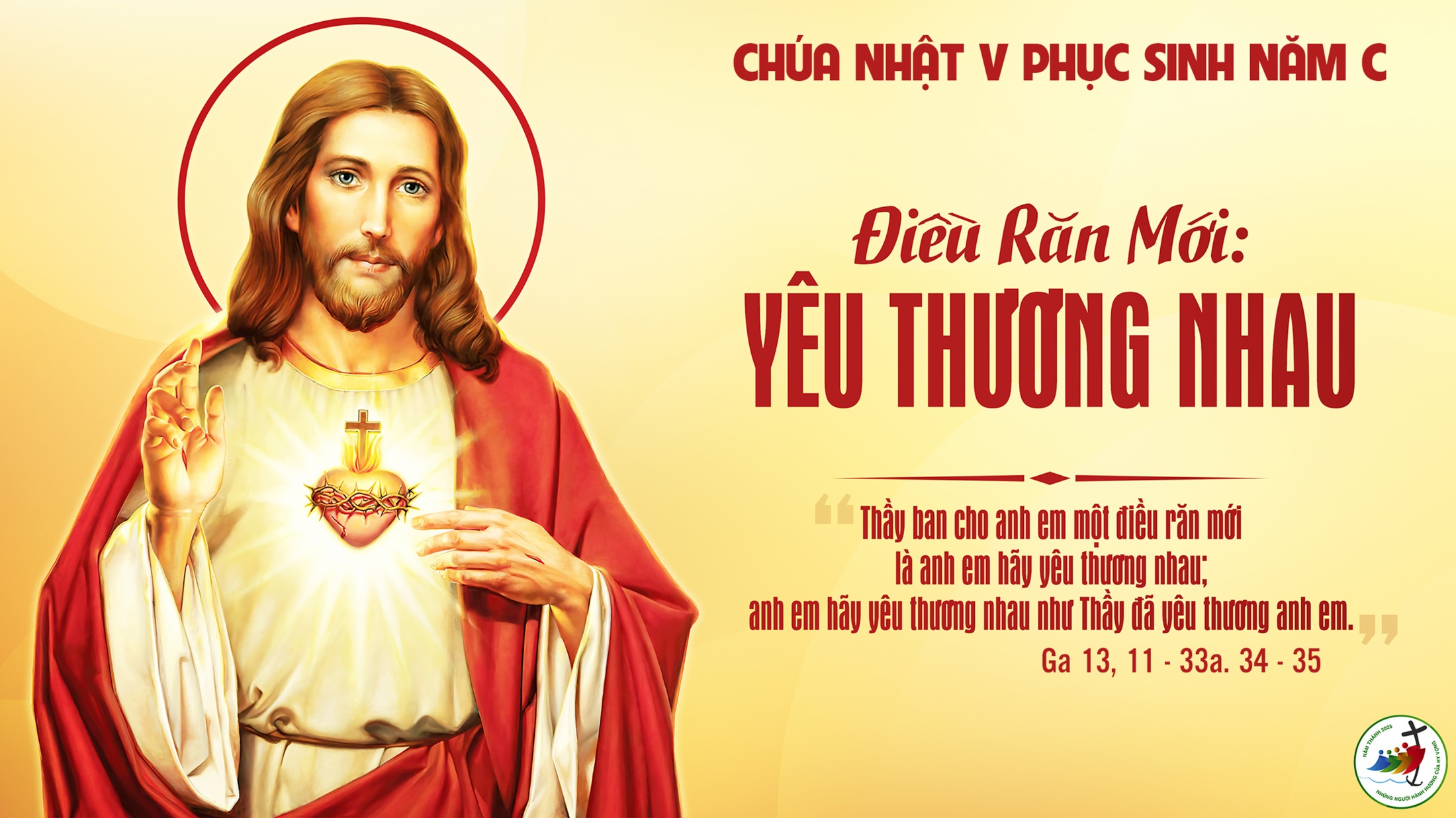